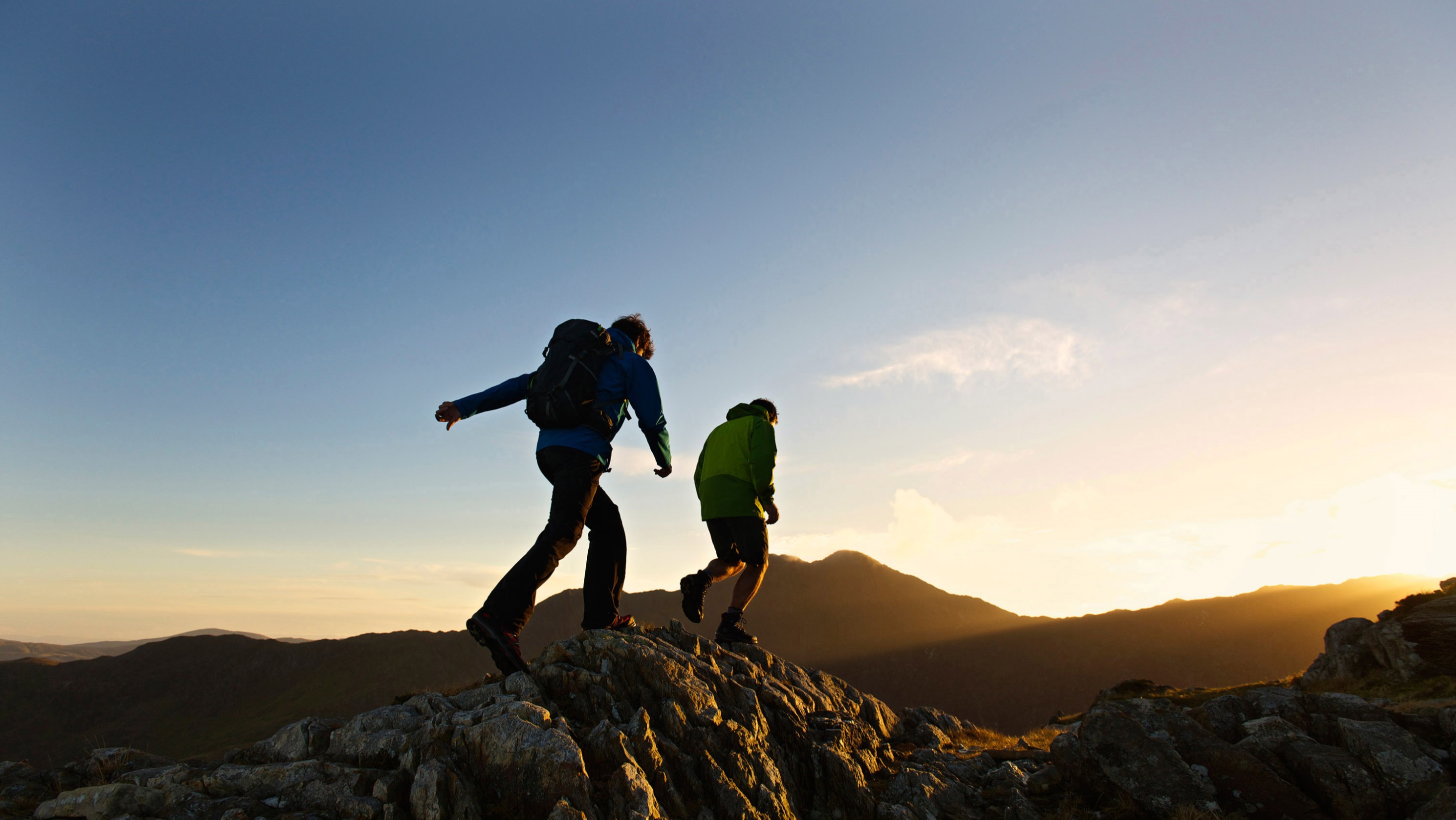 Reporting Functional Permissions migrating to RBP
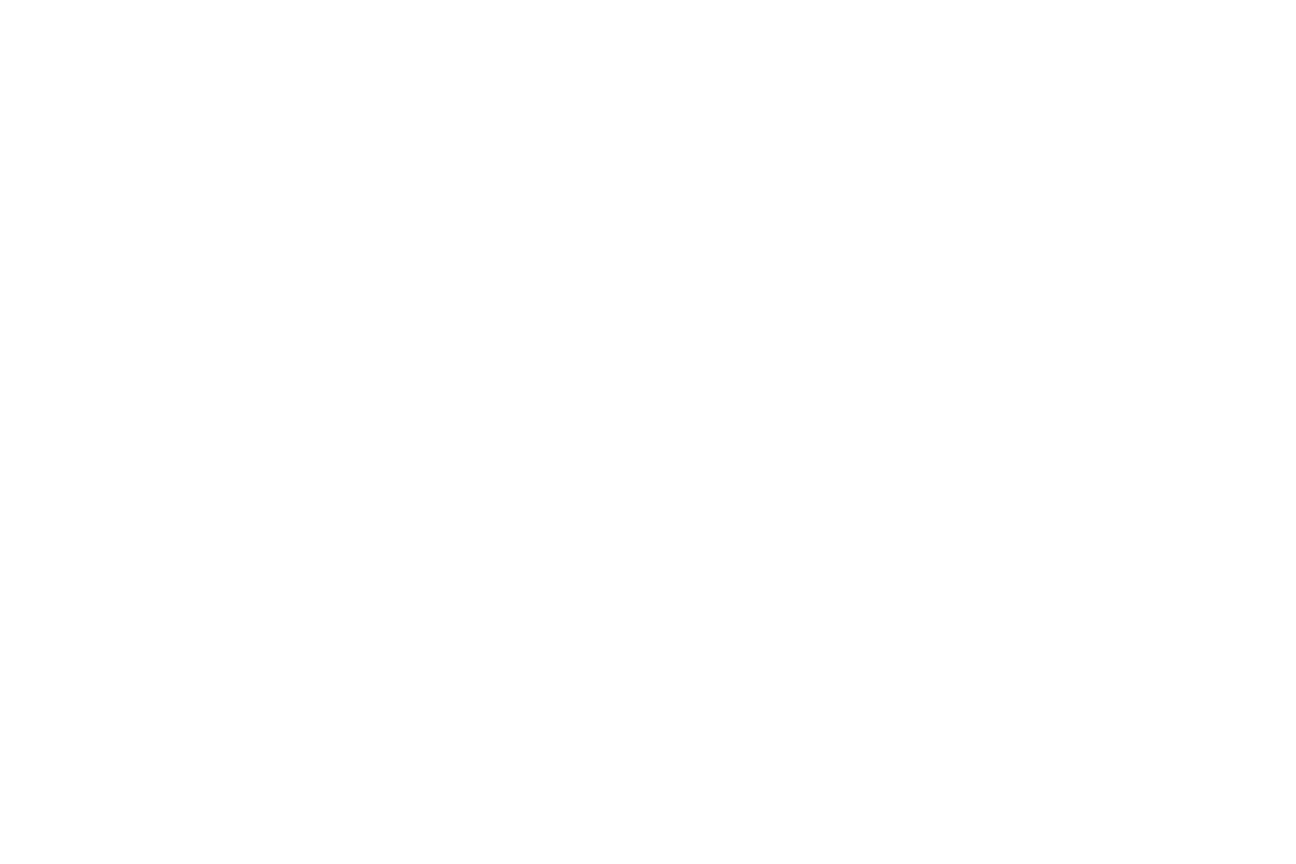 August, 2015
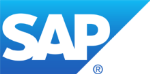 Agenda
Overview
Summary
Target customers
Usage Before and After
Steps to Configure
Steps to Configure
Turn on the Switch
Overview
Summary
A phased migration of Reporting Role permissions to the SFSF Role Based Permission framework is being undertaken as a multi-release project.
In the 1508 (August) release, functional permissions that were previously maintained within the Workforce Analytics Role can now be created and maintained using SuccessFactors HCM Role Based Permissions (RBP). 
Additional features will be migrated to the SFSF HCM Role in future releases.
This means that not all customers should adopt this feature in 1508.
Target Customers
In the 1508 release the following customers SHOULD consider adopting this feature:
Foundations (Platform)
Employee Central Advanced Reporting 
In 1508 the following customers SHOULD NOT adopt this feature but should continue as at present:
Workforce Analytics 
Workforce Planning 

(These customers require additional parameters to be configured in the Permissions framework and these will be migrated to the SFSF HCM Role in a future release.)
Usage Before
ALSO
Roles and Permissions required for the Online Report Designer and Workforce Analytics were maintained in the Role Maintenance tool in the Analytics Module:
Roles and Permissions were maintained in SFSF:
Usage After
For Foundations and Employee Central Advanced Reporting customers, Reporting Permissions should be maintained solely within the SFSF HCM Role.
Analytics Permissions
Analytics Permissions
Steps to Configure
Steps to Configure
This a 2 step process:
Configure the Permissions
Turn on the Opt In switch

If the Single Sign On (SSO) switch is turned on in Provisioning, the Analytics Permissions will be available to be set.
Analytics Permissions
Steps to Configure  2.
In Admin Center choose:
Set User Permissions
Manage Permission Roles 
In Permission Settings there is a new Permission Group – Analytics Permissions
Analytics Permissions
Analytics Permissions
Steps to Configure 3.
The Show Planning option is dependent on the setting of the Enable Workforce Planning option in Provisioning: (this has been moved from the Reports Permissions group)


The number of items available for setting in the Functional Permissions and Option Permissions will be dependent on which of the Online Report Designer options are set in Provisioning.
Analytics Permissions
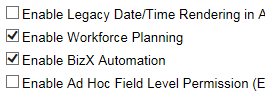 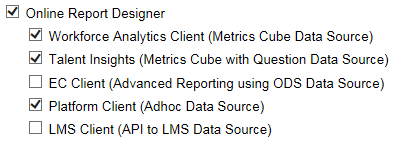 Steps to Configure 4.
Setting these Permissions will not automatically effect the tools and options available when a user granted this role enters Analytics. This process is really a configuration step.
Spend as much time as you need to configure the appropriate Functional and Option Permissions on as many Roles as required.
Analytics Permissions
Analytics Permissions
Turn on the Switch
When you are ready for these Permissions to take effect, simply turn on the Opt In switch in Admin Center:
Company Settings
Company System and Logo Settings

With this switch ON, the Permissions defined in the RBP Role will be used to control tools and functions available when the user undertakes SSO to Analytics.  The permissions previously defined on the Analytics Role will be ignored.
NOTE:  This switch should not be turned on for Workforce Analytics or Workforce Planning customers. These customers will be catered for in future release.
Thank you